Auditor General’s Department
of Jamaica
Year In Review Key Audit Issues
Annual Report 2018
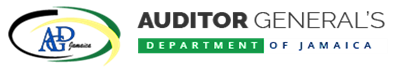 Reporting the issues by Themes
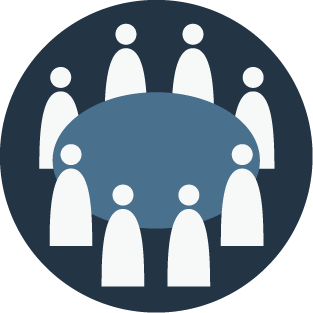 Governance 
Issues
There is a need for greater oversight and monitoring of Government programmes and activities to ensure transparency and accountability in the use of public resources.
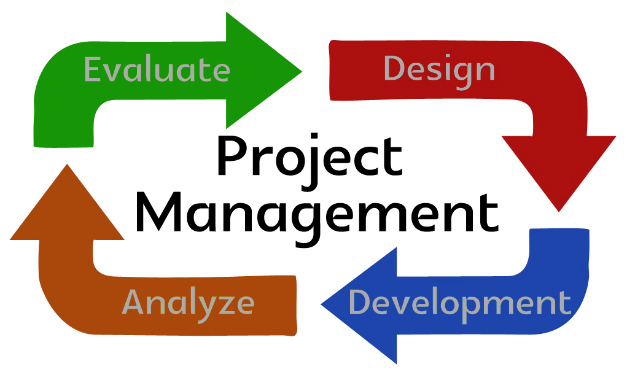 Project Management
Issues
Two major themes were noted for special attention – planning, evaluation, implementation and monitoring based on intrinsic weaknesses which have been identified in audits conducted over the last five years.
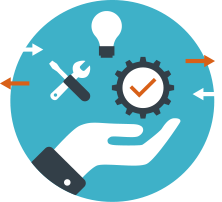 Resource Management
Issues
Various control elements have been implemented by the GOJ to monitor and manage resources, however, administrative, financial and operational management inefficiencies have been common deficiencies identified in audits over the last five years.
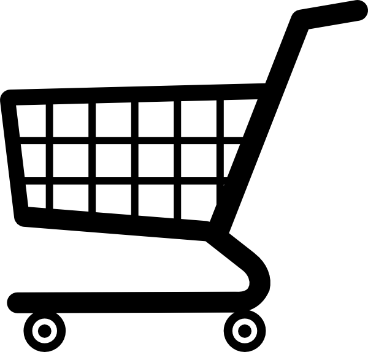 Procurement & Contracts Management
Issues
A common weakness found was that the procurement process though clearly documented was not always fair, transparent and open to competition.
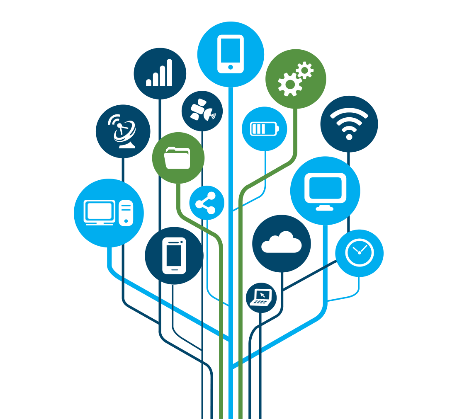 Information & Communication Technology 
Issues
The weaknesses identified under this theme were Information System Acquisition & Implementation, Information Security, Business Continuity and IT Disaster Recovery Planning, E-Commerce and Third Party Service Management.
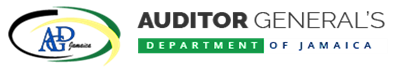 ‘A better Country through effective audit scrutiny’